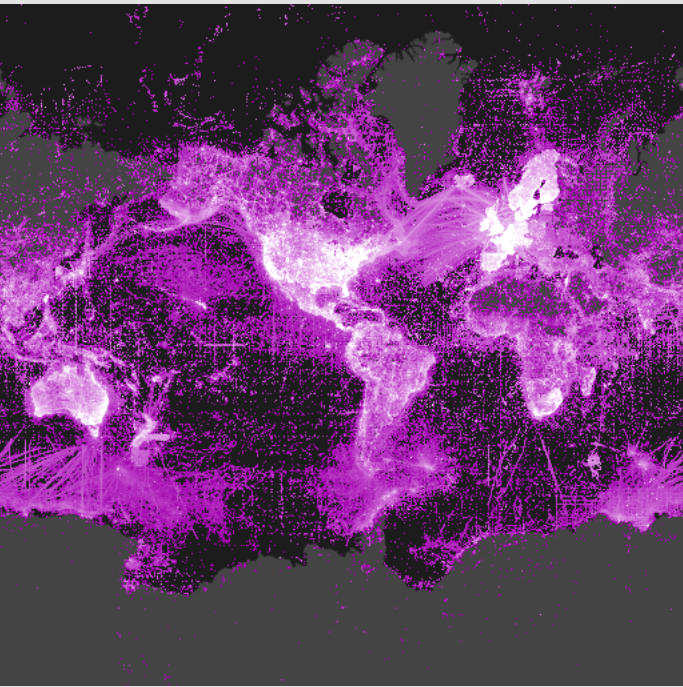 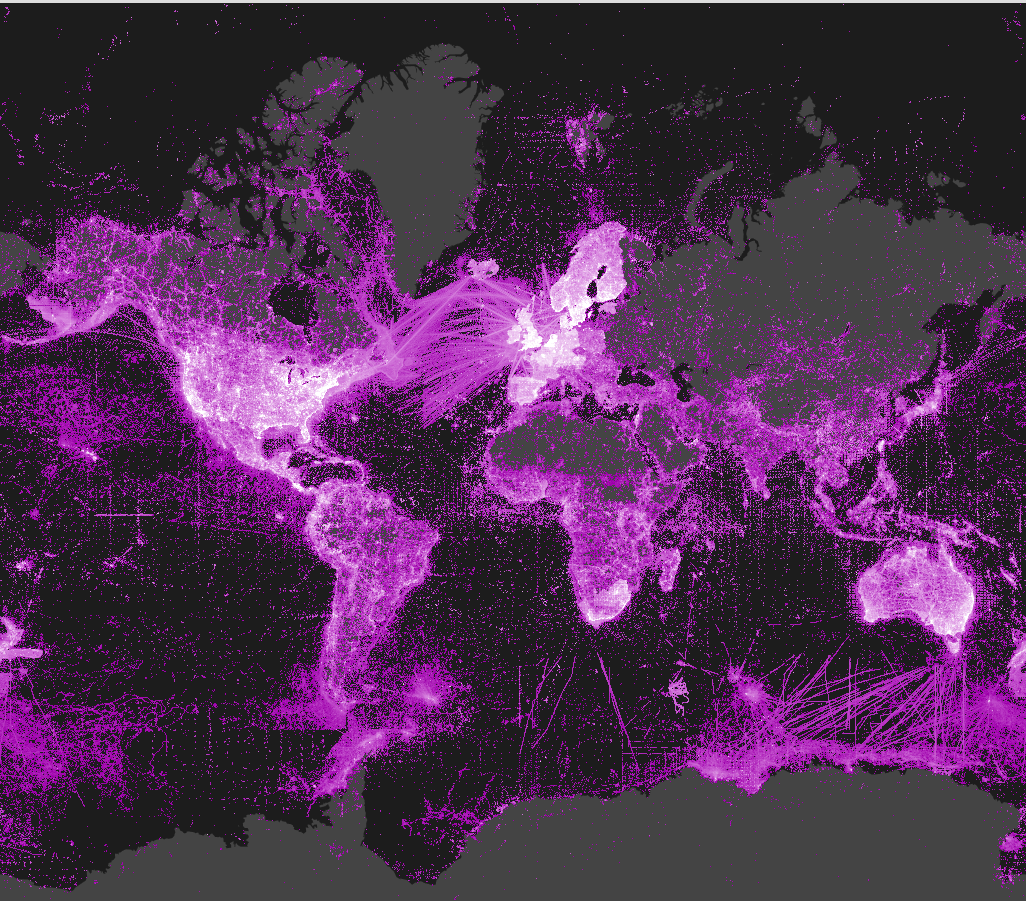 GBIF Initiatives on Data Quality
Dmitry SchigelProgramme Officer for Content Analysis and UseGBIF Secretariat
Biodiversity Data Quality Symposium: Developing A Common Framework To Improve Fitness For Use Of Biodiversity Data — FAPESP, São Paulo, BRAZIL. 8 March 2016
outline
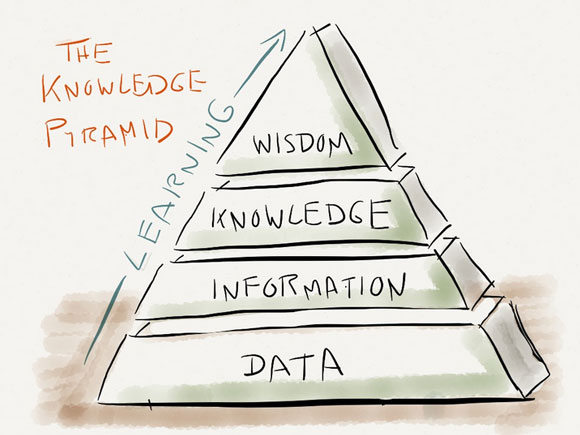 Global biodiversity data
GBIF network
GBIF as a global scientific infrastructure
Brazil and biodiversity data
GBIF: fitness for use and data quality
Future prospects
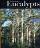 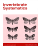 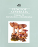 what
DATA SOURCES AND DATA USES
!?
Uses of biodiversity data
Taxonomy, conservation, biosecurity, land-use planning, climate change response, crop development, resource management, materials development, forensics …
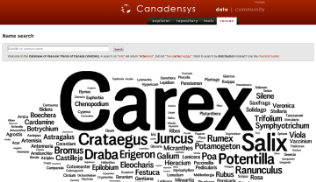 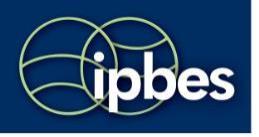 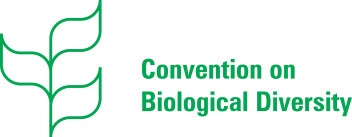 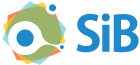 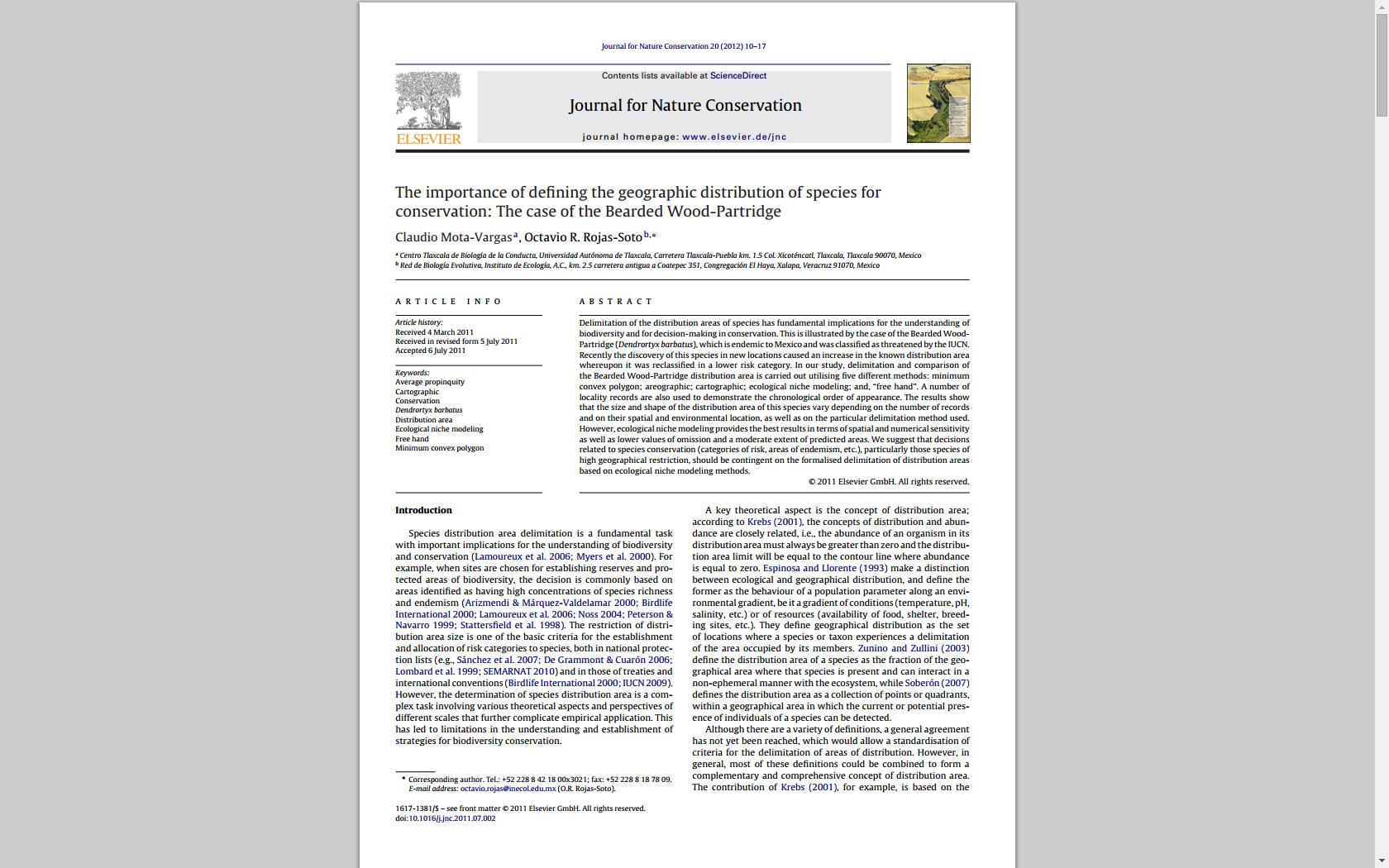 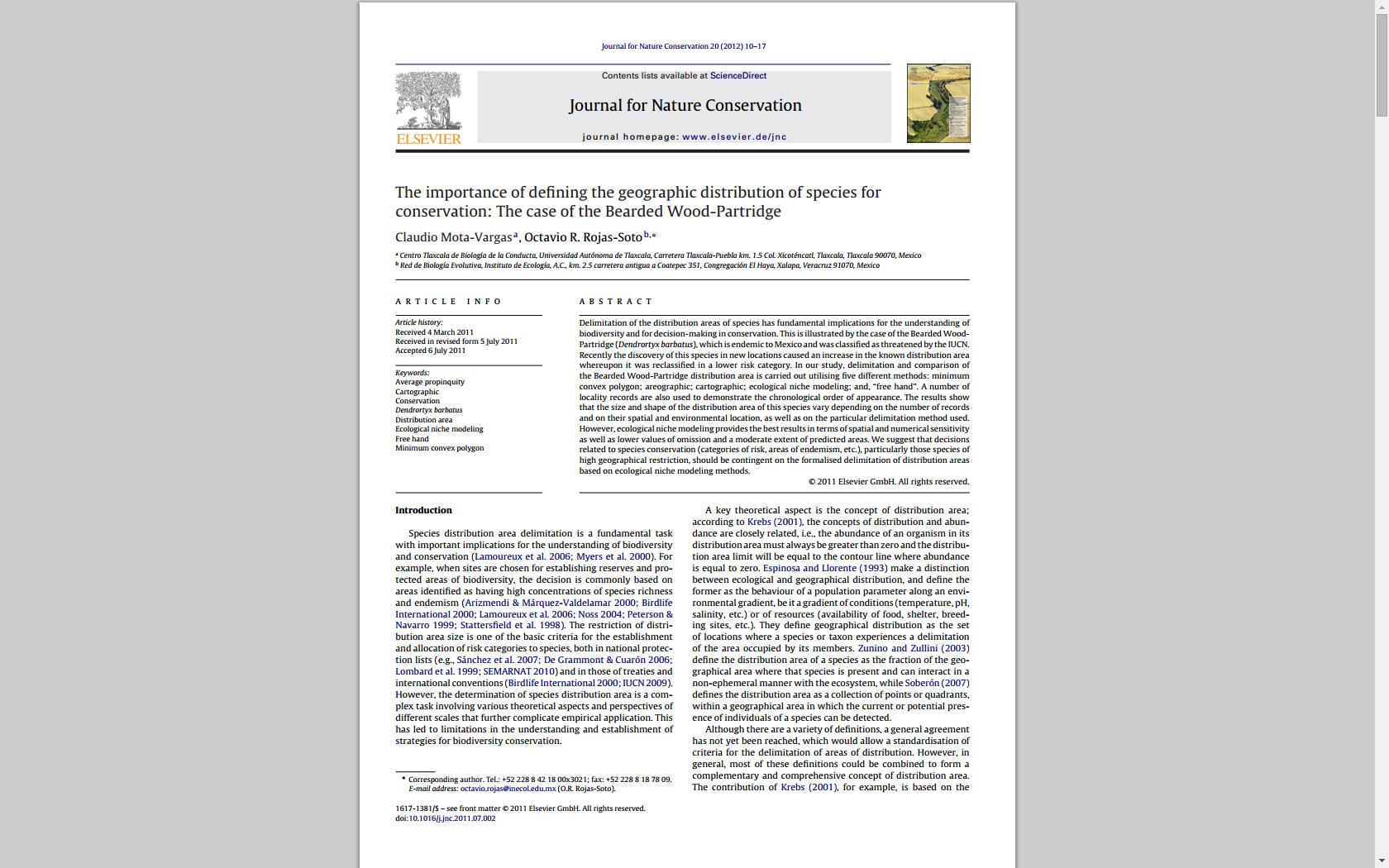 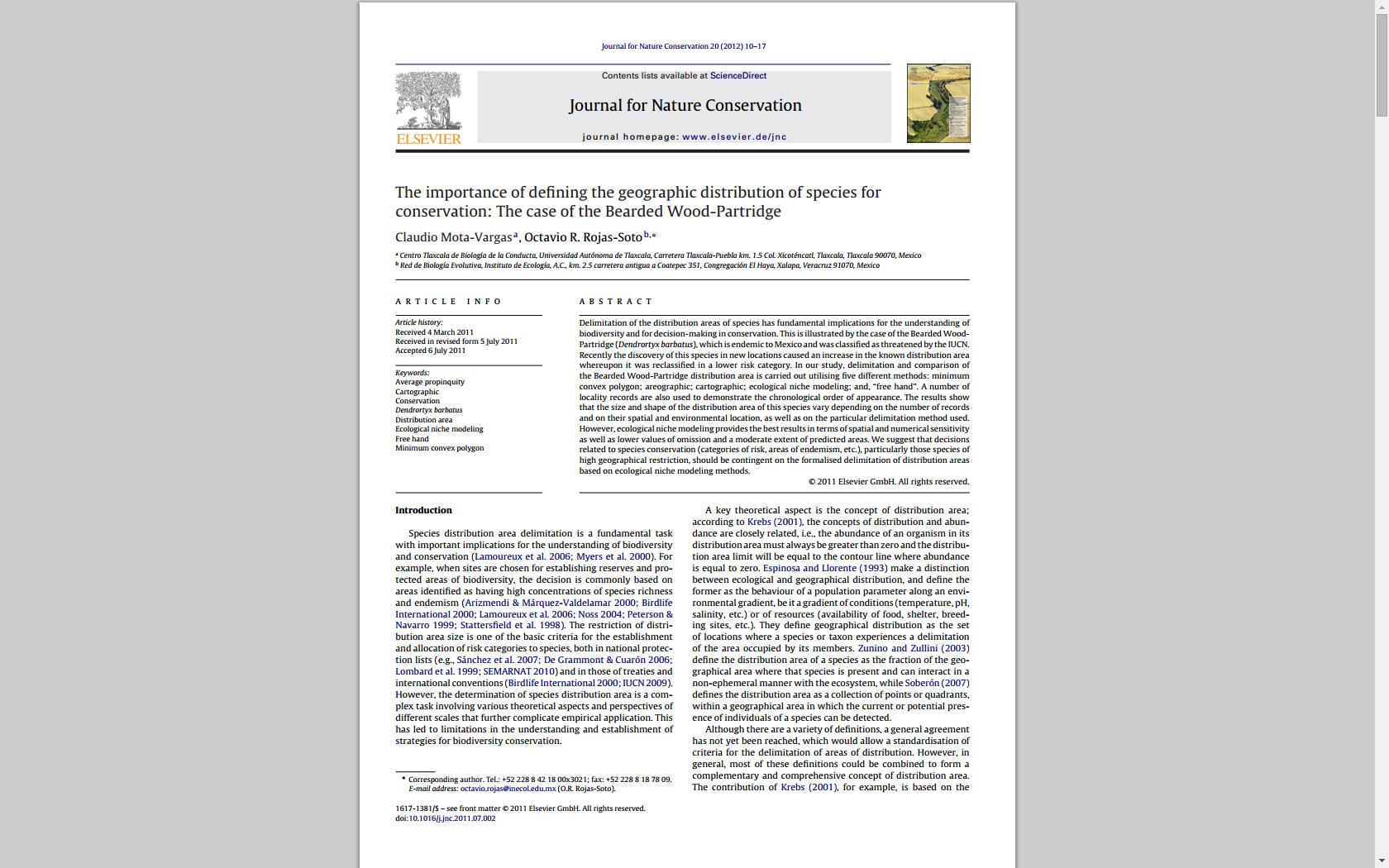 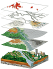 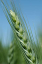 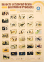 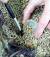 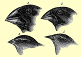 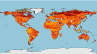 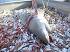 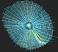 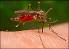 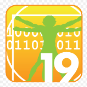 !
!
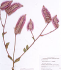 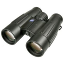 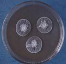 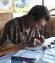 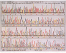 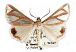 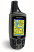 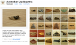 Sources of biodiversity data
Collections, field observations, monitoring activities, genomics, citizen science, remote sensing, expert knowledge, historical literature, ...
www.gbif.org
Global Biodiversity Informatics Outlook
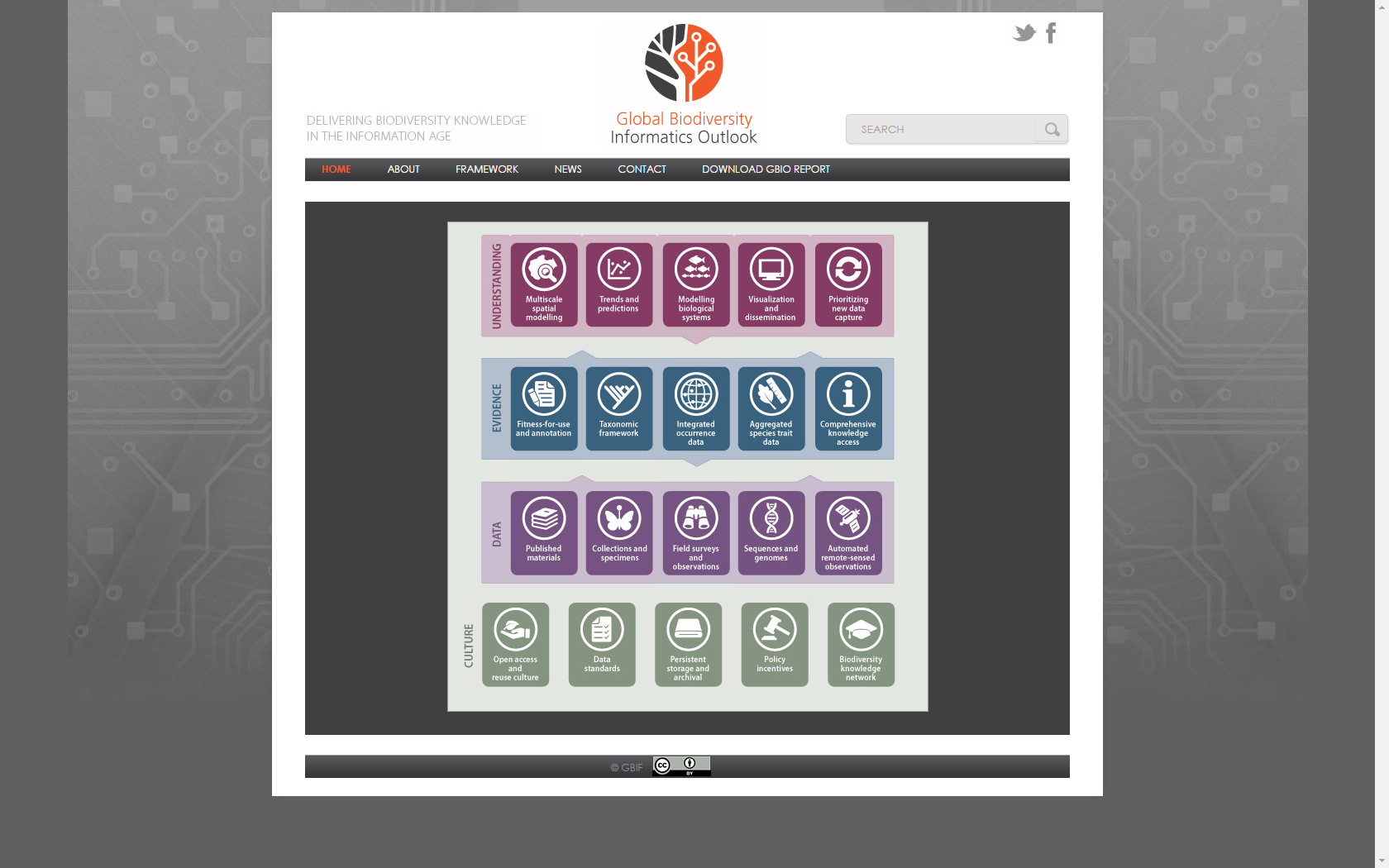 Models
Indicators
EBVs
GEO BON
GBIF, DataONE,
ALA, EOL, CoL,
IUCN, WCMC, 
GenBank, BOLD, ...
Portals
Repositories
Curation
Museums
Universities
Govt. Agencies
Citizen Science
Digitisation
Field data
Remote-sensing
RDA
TDWG
OGC
Standards
Best practices
Open data
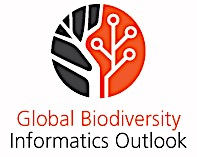 http://biodiversityinformatics.org/
GBIF network: partnerships and affiliations
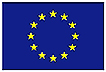 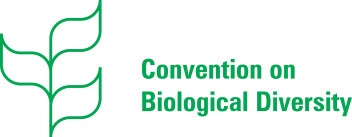 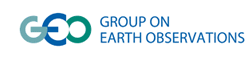 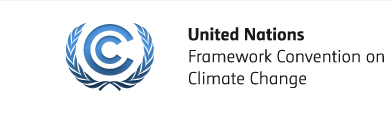 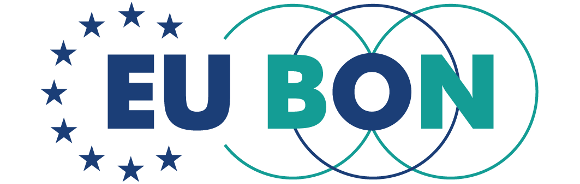 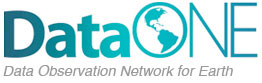 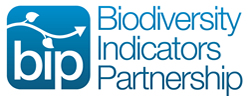 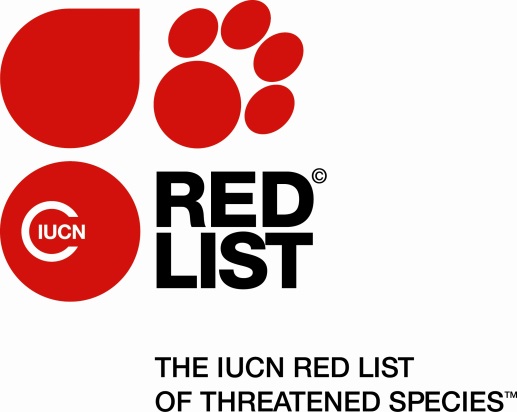 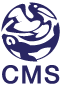 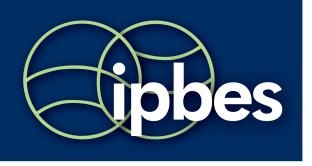 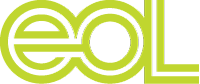 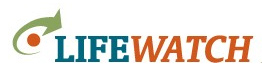 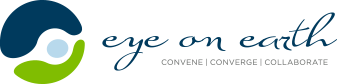 http://www.gbif.org/whoweworkwith
Global Biodiversity Information Facility
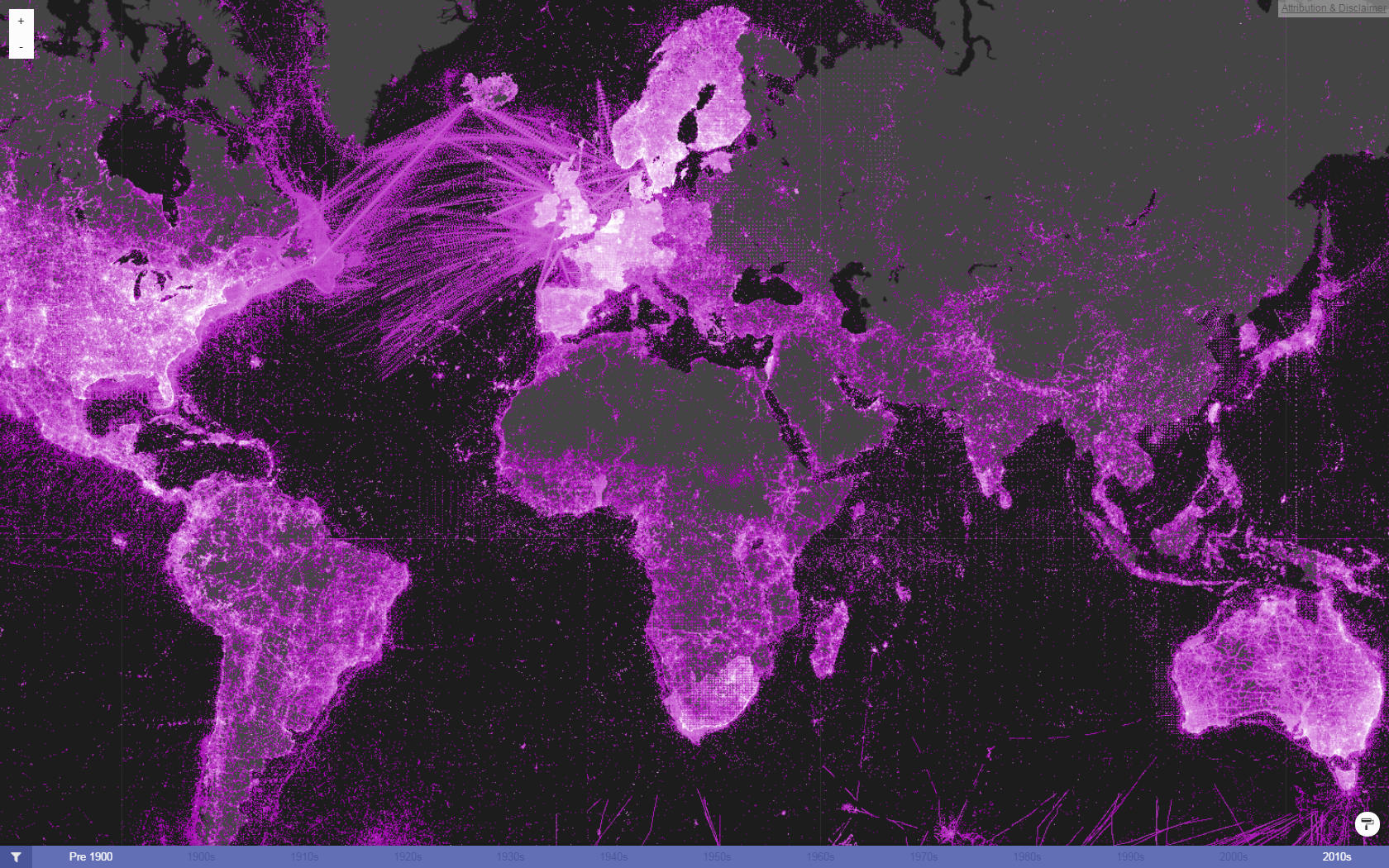 Data integration - >656 million records for open access download
Evidence of species occurrence in time and space – any source
Expanding to accommodate sample event / abundance data
Web service interfaces
http://www.gbif.org/
GBIF.org
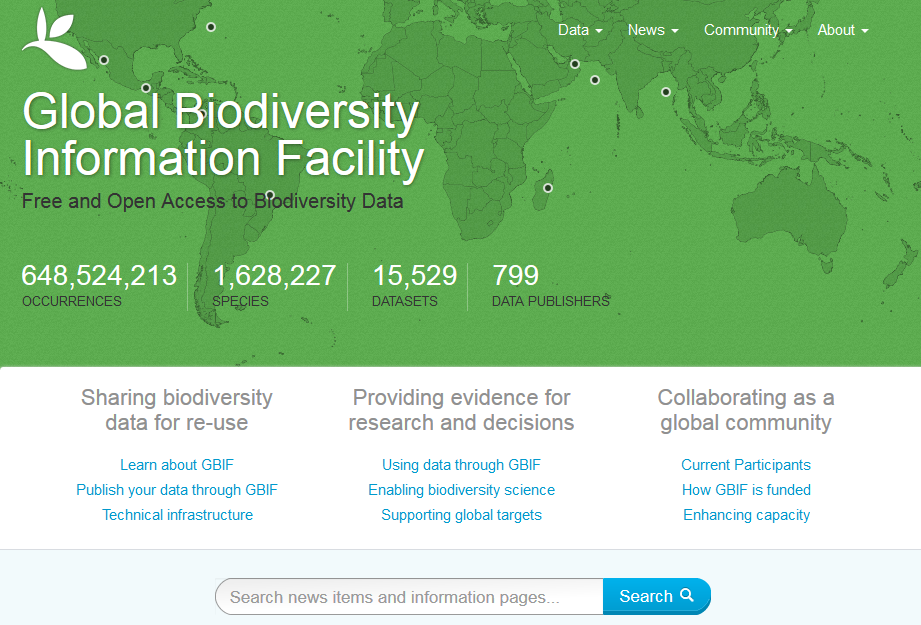 data mobilization
Data published through GBIf.org
Occurrence records (millions)
http://www.gbif.org | 3 MAR 2016
data mobilization
Data publishers
Number of institutions registered as GBIF data publishers
. http://www.gbif.org | 3 MAR 2016
GBIF BY THE NUMBERS
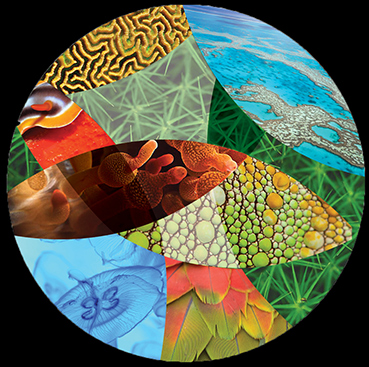 648,781,852 species occurrence records
15,516 datasets
798data-publishing institutions
http://www.gbif.org  | 03 MAR 2016
what
TYPES OF DATA SHARED THROUGH GBIF
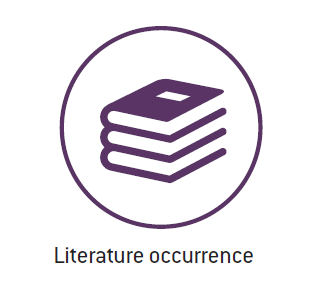 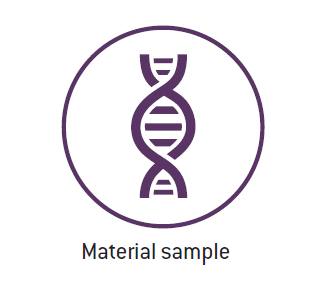 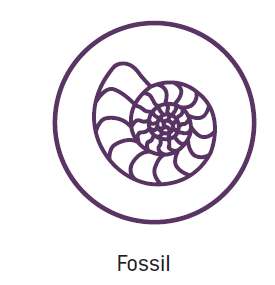 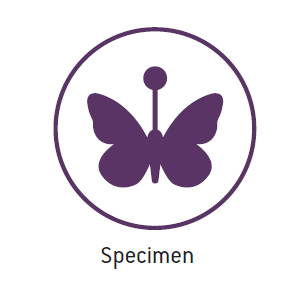 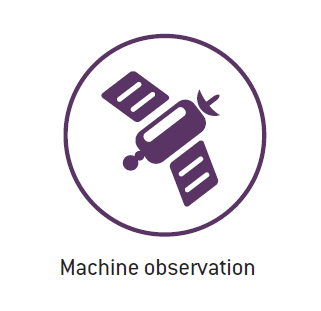 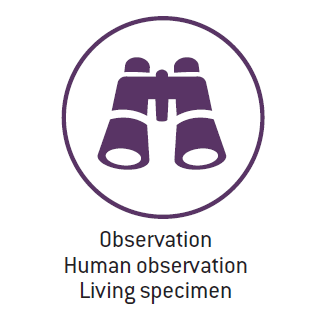 New uses and new data quality dimensions
sample-based data
http://www.gbif.org/occurrence
GBIF FOR SCIENCE
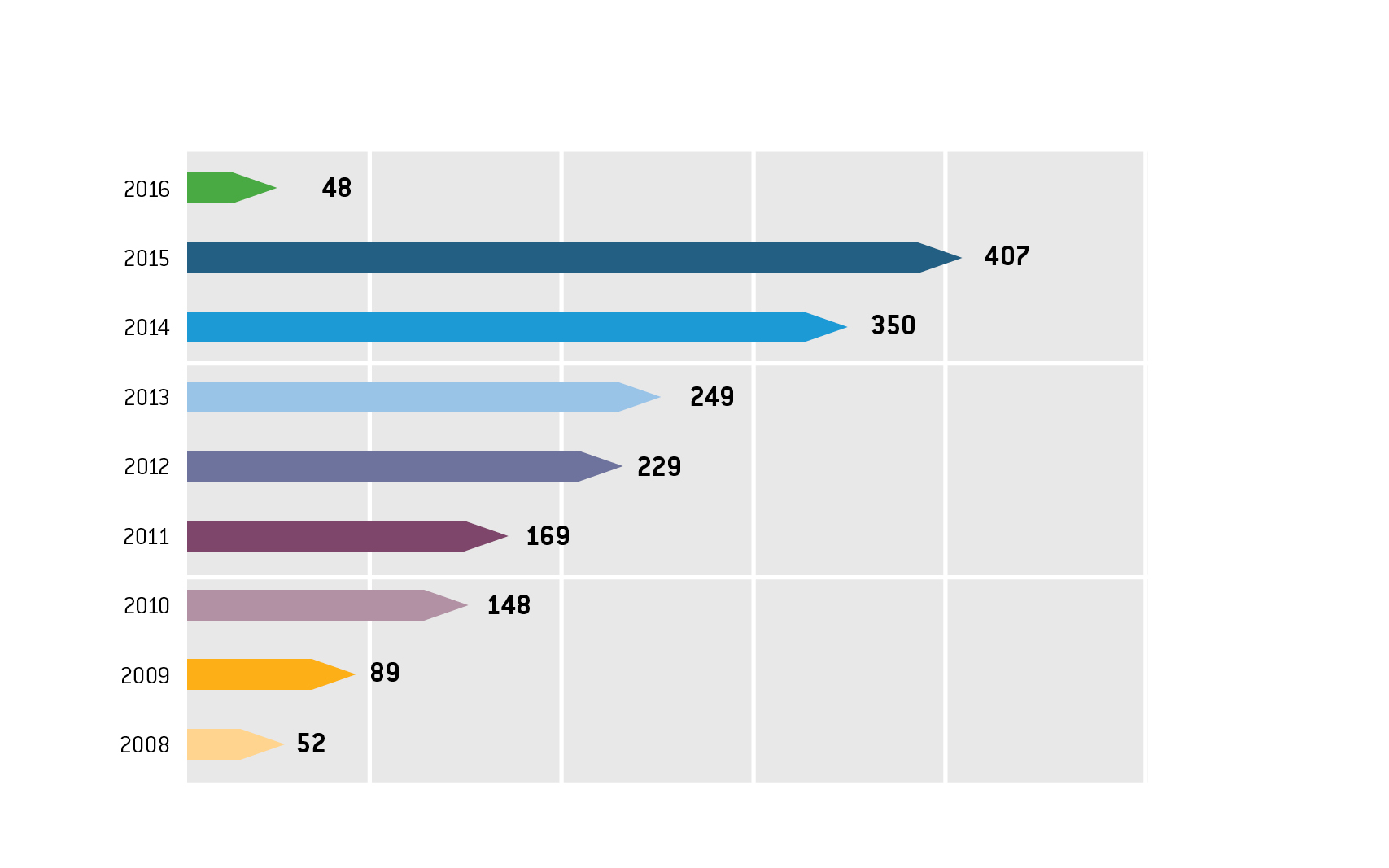 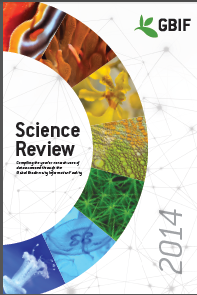 > 1 peer-reviewed publications a day
annual number of peer-reviewed publications using GBIF-mediated data
http://www.gbif.org/resources/3427
BRAZIL And Global Biodiversity DATA
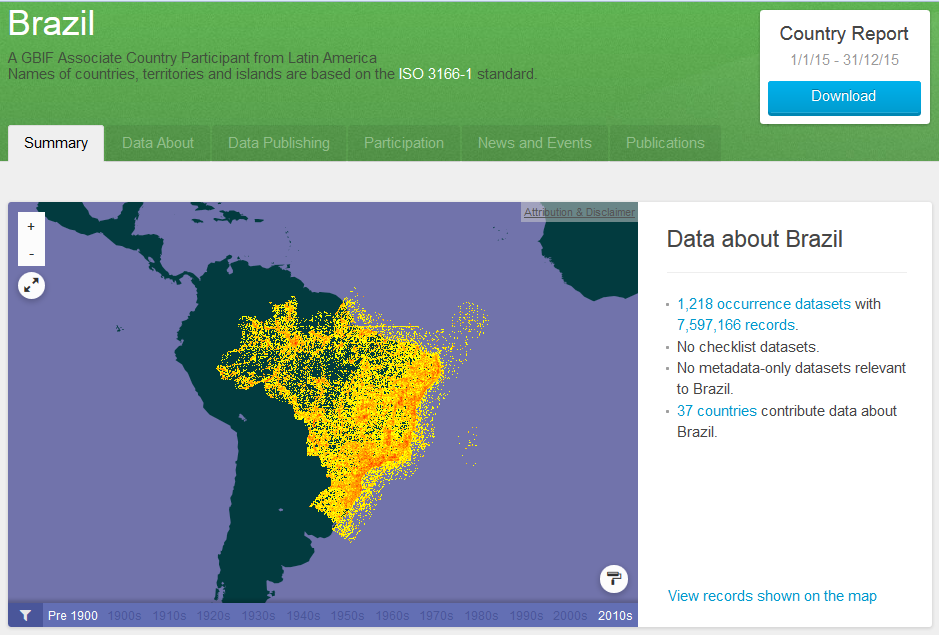 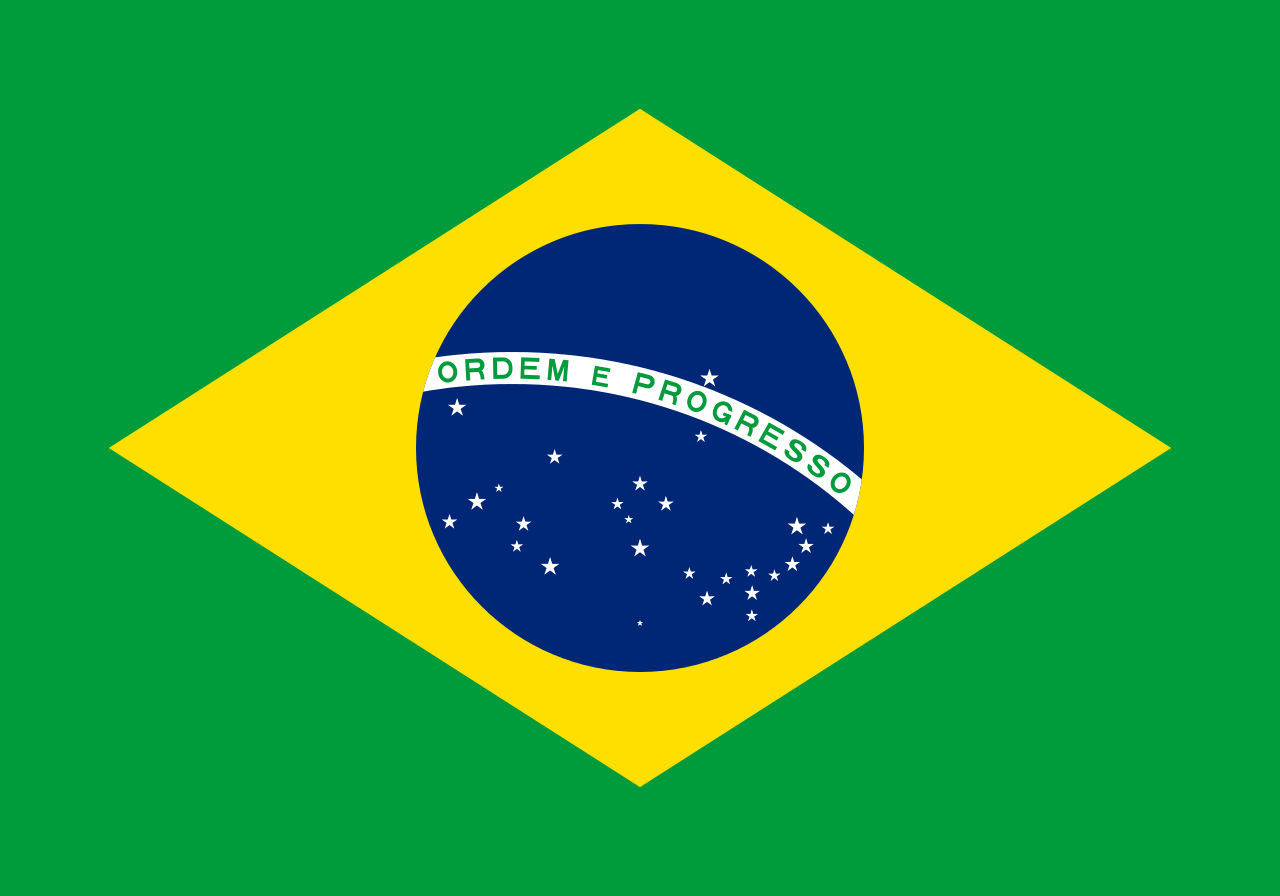 BRAZIL And Global Biodiversity DATA
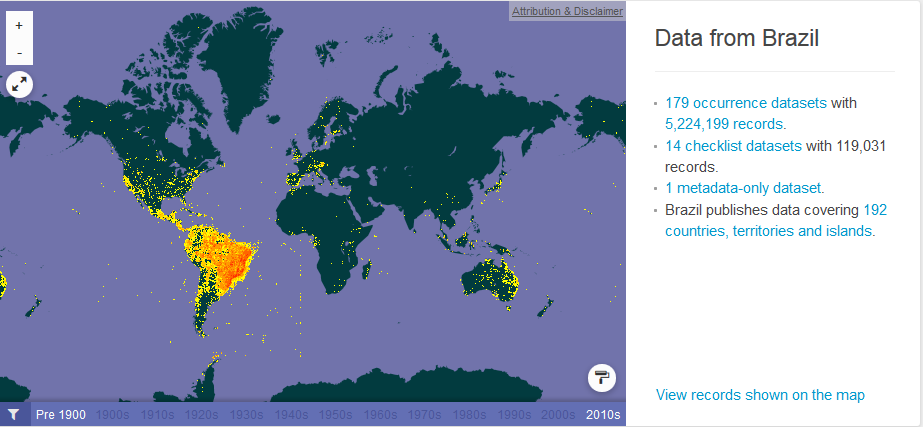 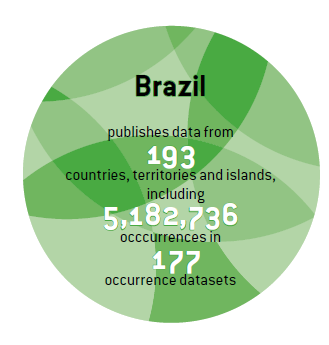 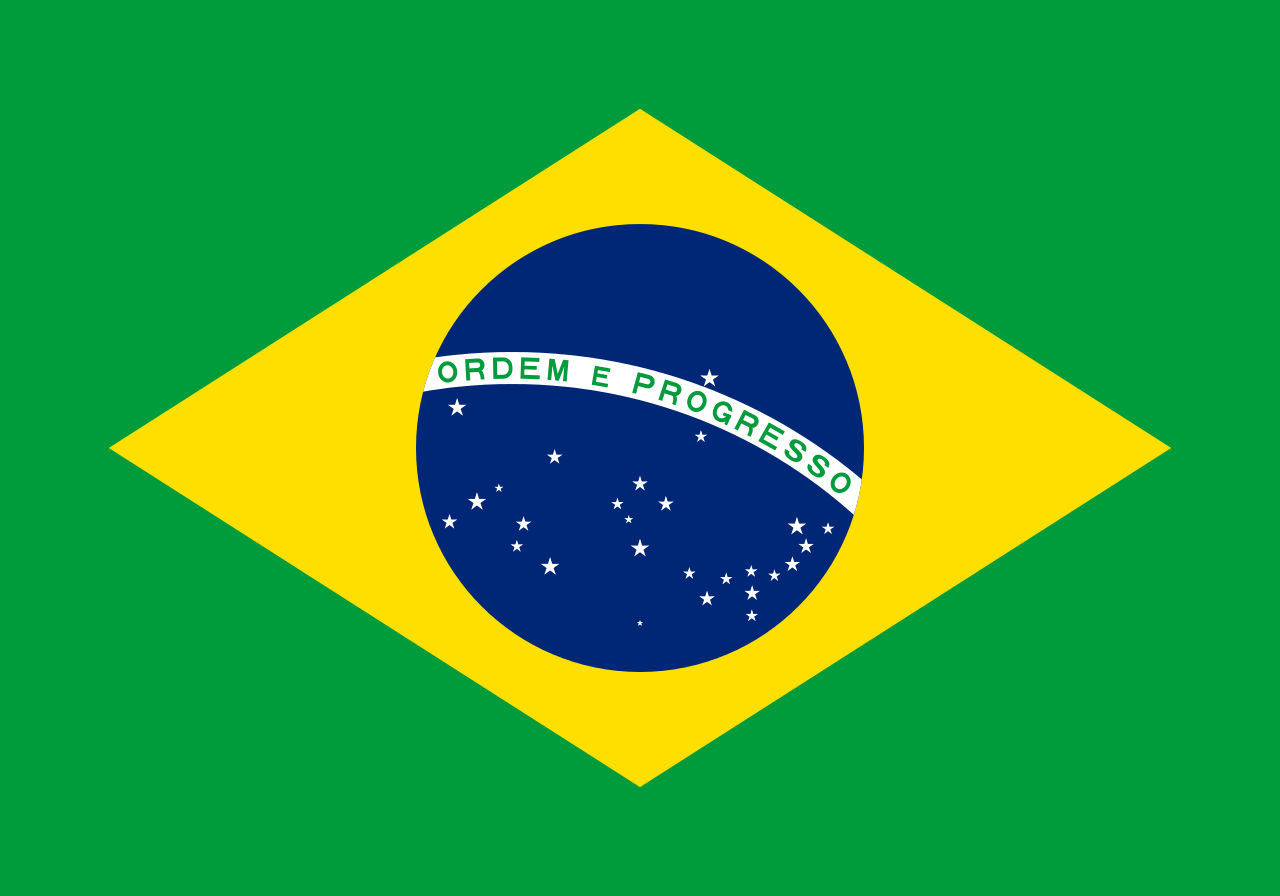 BRAZIL: A SUPERPUBLISHER COUNTRY
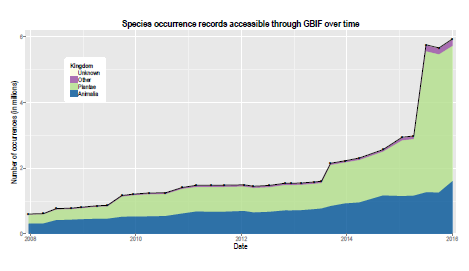 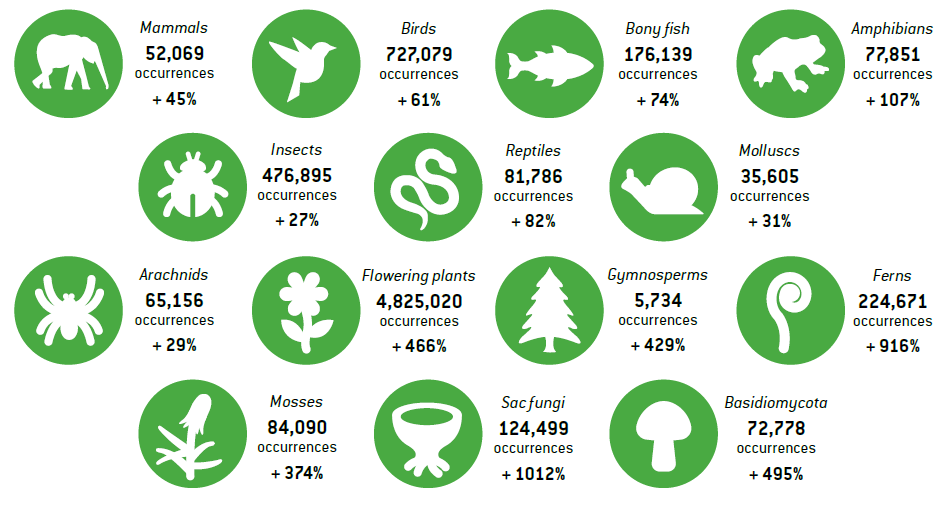 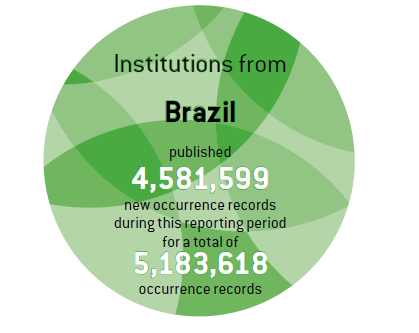 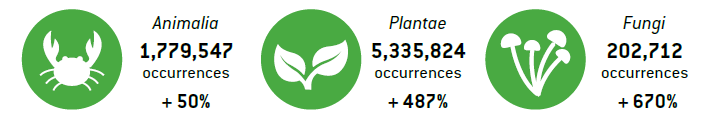 BRAZIL: A SUPERUSER COUNTRY
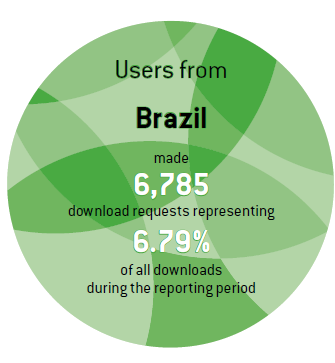 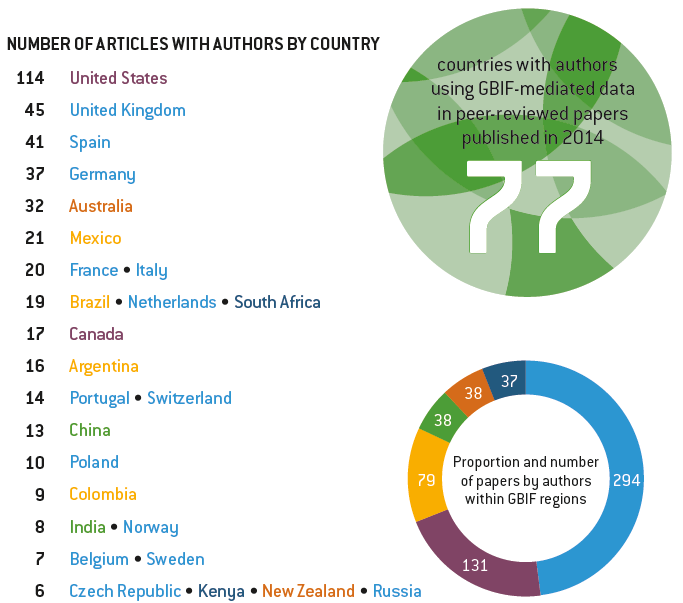 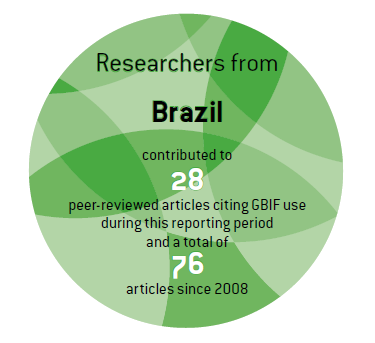 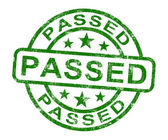 DATA QUALITY, ANALYSIS AND USE
Task groups on fitness for useconsulting with pro communities:recommendations, best practices,data demands

Promoting data quality culture:talks, teaching, [publications]

TDWG / GBIFdata quality interest group, chairs:Antonio Saraiva & Arthur Chapman

Join the work at the GBIF Community Site!
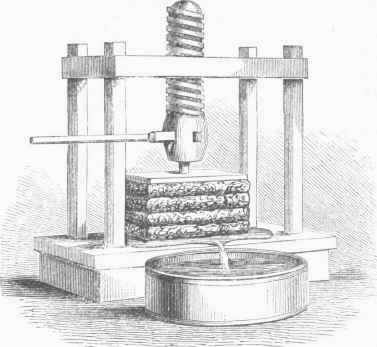 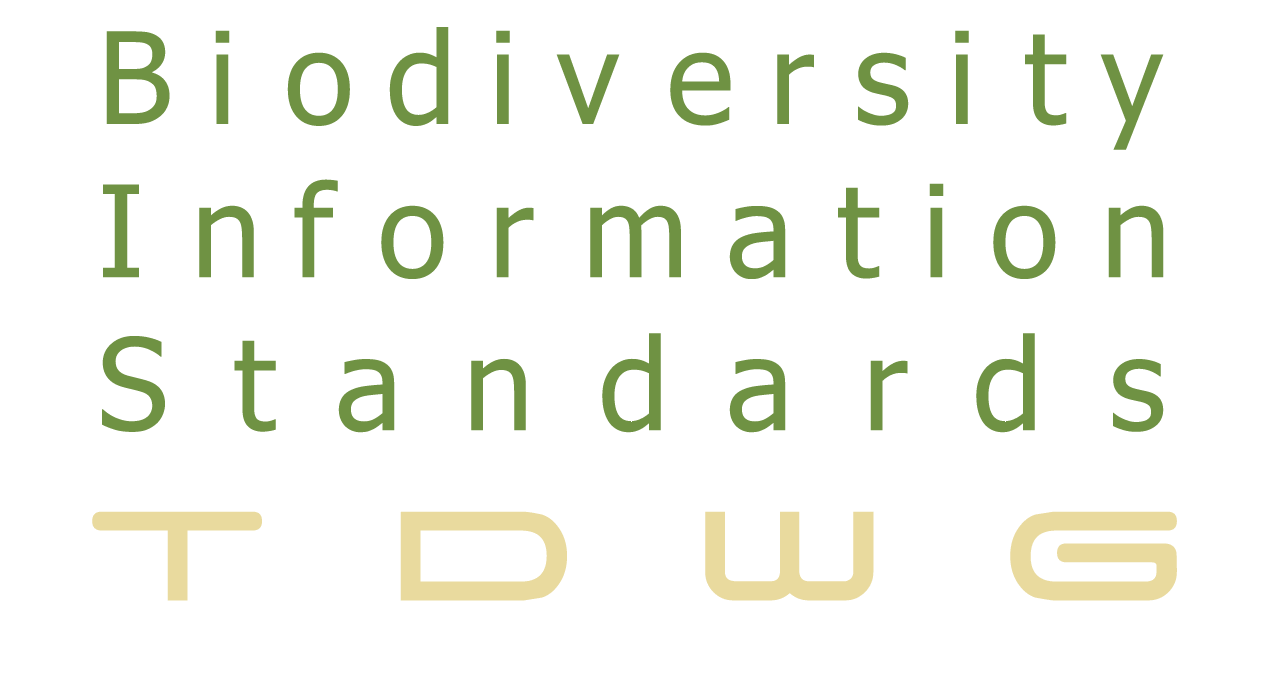 http://www.gbif.org/using-data
FITNESS FOR USE 2015: AGRO BIODIVERSITY
Agricultural biodiversity and GBIF
Elizabeth Arnaud (Chair), Jean Ganglo Cossi,Nora Patricia Castañeda-Álvarez, Dag Endresen, Ebrahim Jahanshiri,  Yves Vigouroux
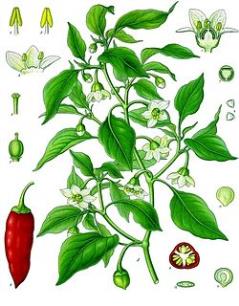 Survey of community needs
Final report on data needs and best practices ready
50 recommendations, incl. 7 top priorities
Use cases and template to collect more
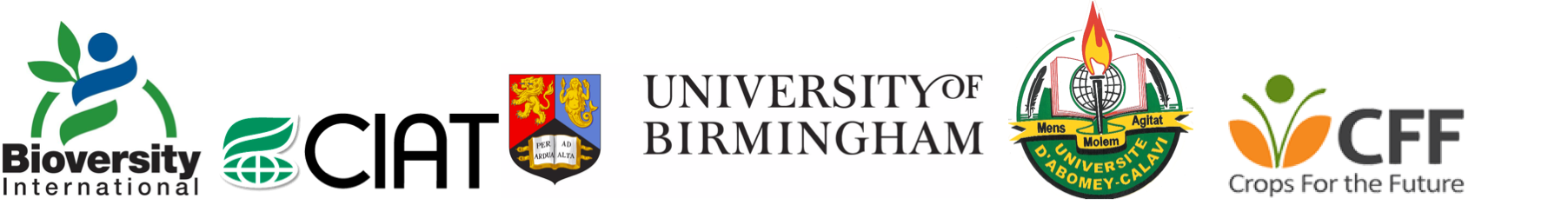 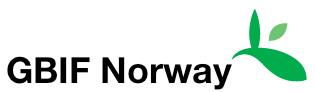 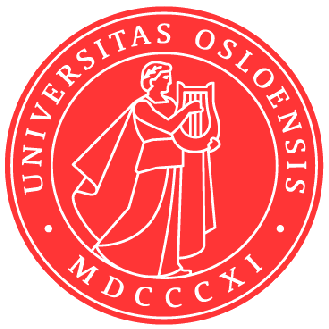 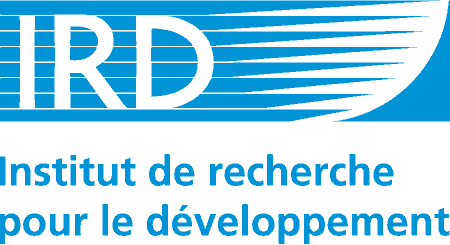 http://www.gbif.org/resource/82283
FITNESS FOR USE 2015: DISTRIBUTION MODELLING
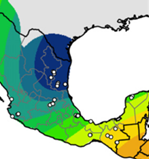 Distribution modelling and GBIF
Jorge Soberón (Chair), Robert Anderson,Miguel Araújo, Antoine Guisan, Jorge M. Lobo, Enrique Martinez, Townsend Peterson
sets of recommendations on  improving access, flagging, completeness, filtering, bias, feedback, and archival functions.
Report ready online
survey of expert experiences and opinions
public symposium videos: https://vimeo.com/album/3669289American Museum of Natural History,  4 Nov 2015
http://www.gbif.org/resource/82612
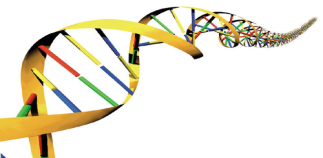 2016: PROFILES, INVASIVES & DNA
2015
Fitness for use 2016  topics
Invasive alien species
DNA evidences for:
names = barcoding
occurrences = e-DNA
Marine biodiversity
Formalization framework
São Paulo, Brazil & Co
Use-specific needs -> data use profiles

Why data profiles?
to save time, to reduce data misuse and to lower data use threshold
2016
GAP ANALYSIS AND IGNORANCE MAPS
Arturo Ariño & co-authors

GBIF gap analysis guide reviewed
2015: online release for feedback 

16 data gap analyses summarized
6 GBIF related cases discussed in detail
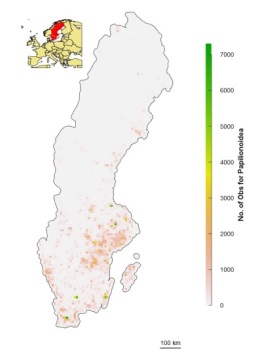 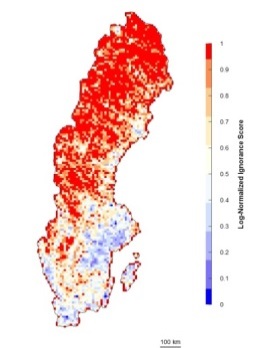 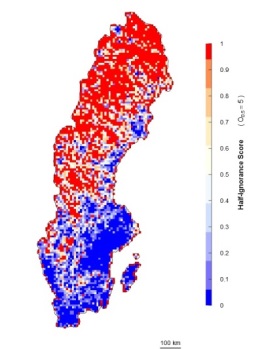 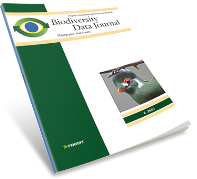 Alejandro Ruete & co-authors

Displaying bias in sampling effort of data accessed from biodiversity databases using ignorance maps

to visually explore data quality
To filter out unreliable results

= where do citizen scientists go?
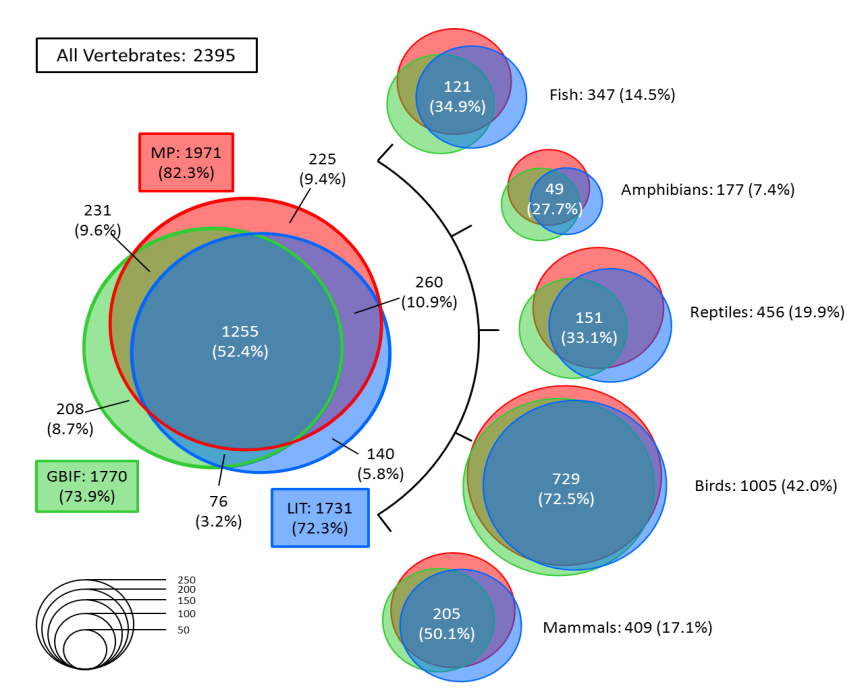 DOI: 10.3897/BDJ.3.e5361
strategic planning
GBIF Strategic Plan 2017-2021
http://www.gbif.org/newsroom/consultations#strategicplan
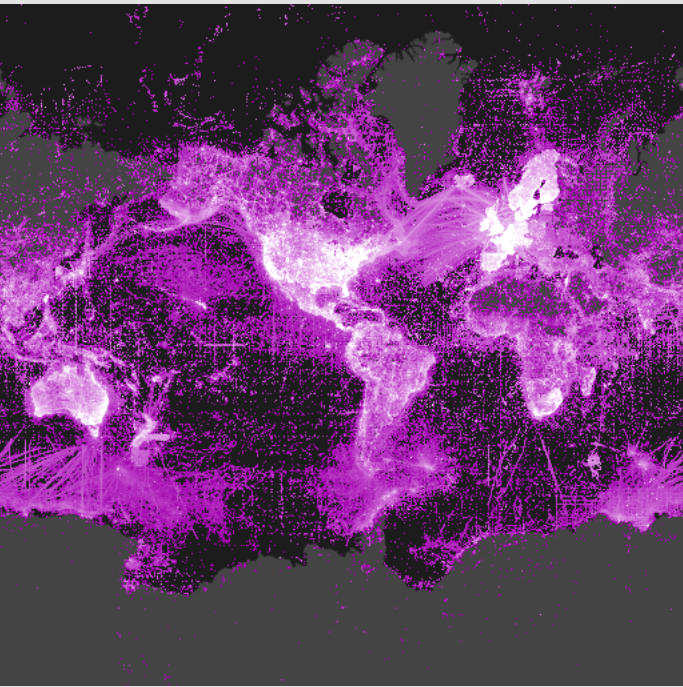 Muito obrigado